Tennessee and U.S. Economic Update and Outlook
Matthew N. Murray, Ph.D.
October 2015
U.S. Gross Domestic Product Expected to See Growth Slightly Above Trend
Source:  Bureau of Economic Analysis and IHS Global Insight, Inc.
Matthew N. Murray ● Baker Center and Center for Business & Economic Research
2
[Speaker Notes: 10/06/15 USOCT15 GI forecast; GDPR & % change, A.R.]
U.S. Light Vehicle Sales Have Finally RecoveredOffering Little Additional Acceleration for Growth
Source:  IHS Global Insight, Inc.
Matthew N. Murray ● Baker Center and Center for Business & Economic Research
3
[Speaker Notes: suvlv (level) 10/06/15 USOCT15 GI forecast]
Building Permits in Tennessee and the U.S. Remain Well Below Pre-Recession Peaks
U.S. Starts reach pre-
recession levels in 2016
Source:  U.S. Dept. of Housing and Urban Development's State of the Cities Data Systems (SOCDS),              Census Bureau Building Permits Survey data; and U.S. Census Bureau, New Residential Construction..
Matthew N. Murray ● Baker Center and Center for Business & Economic Research
4
[Speaker Notes: http://www.census.gov/construction/bps/uspermits.html & http://socds.huduser.org/permits/index.html 
updated: 10/07/15]
U.S. Crude Oil Imports and Production, 1998–2014
Source:  U.S. Energy Information Administration.
Matthew N. Murray ● Baker Center and Center for Business & Economic Research
5
[Speaker Notes: http://www.eia.gov/dnav/pet/hist/LeafHandler.ashx?n=pet&s=mcrimus1&f=a  9/9/2015
http://www.eia.gov/dnav/pet/hist/LeafHandler.ashx?n=pet&s=mcrfpus1&f=a  9/9/2015]
West Texas Intermediate Crude Oil Prices
*
*Oct. 5
Source:  U.S. Energy Information Administration.
Matthew N. Murray ● Baker Center and Center for Business & Economic Research
6
[Speaker Notes: Updated 10/07/2015;  Monthly price;  Oct-15 is value for week 10/5/2015]
U.S. Regular Gasoline Prices
*
*Oct. 5
Source:  U.S. Energy Information Administration.
Matthew N. Murray ● Baker Center and Center for Business & Economic Research
7
[Speaker Notes: 10/07/2015;  OCT is week of Oct 5, 2015, price

http://www.eia.gov/petroleum/gasdiesel/            Data 3: Regular All Areas All Formulations 
FRED series:  GASREGW]
U.S. Dollar Appreciates in International Currency Markets
Source:  Board of Governors of the Federal Reserve System.
Matthew N. Murray ● Baker Center and Center for Business & Economic Research
8
[Speaker Notes: 10/7/2015  from FRED:  EXUSEU &  EXCHUS]
The Fed is Expected to Begin Raising Interest Rates…Mid Year…Early Fall…Late Fall…Winter
Source:  Federal Reserve Bank and IHS Global Insight, Inc.
Matthew N. Murray ● Baker Center and Center for Business & Economic Research
9
[Speaker Notes: 10/06/15 USOCT15 GI forecast
RMFF Federal Funds Rate (%) || RMTB3M 3-Month Treasury Bill Rate || RMTCM10Y 10-Year Treasury Note Yield]
Ongoing Structural Change in the Labor Market:  These Pies are Just Part of the Story
Source: Bureau of Labor Statistics and UT-CBER
Matthew N. Murray ● Baker Center and Center for Business & Economic Research
10
Nonfarm Job Growth Will Be Sustained While Manufacturing Employment Will See Contraction by 2018
Source:  Bureau of Labor Statistics; IHS Global Insight, Inc.; and UT-CBER.
Matthew N. Murray ● Baker Center and Center for Business & Economic Research
11
[Speaker Notes: 10/08/15 USOCT15 GI forecast & ERG2015]
Most Sectors of the Tennessee Economy Should See Near-Term Job Gains
Source:  UT Center for Business and Economic Research.
Matthew N. Murray ● Baker Center and Center for Business & Economic Research
12
[Speaker Notes: FALL2015 QTEM  10/08/15]
Annual Employment Growth by County (1990 to 2015*)
*2015 is year-to-date (August 2015)
Source:  Bureau of Labor Statistics.
13
Matthew N. Murray ● Baker Center and Center for Business & Economic Research
[Speaker Notes: 10/08/2015; 
S:\CONTRACT\CUNNINGHAM\FOX\2015\PPT\CNTY MSA LABOR FORCE.xlsx]
Tennessee’s Unemployment Rate Drifts Downward but Remains Above National Rate
Tennessee’s August
unemployment rate
came in at 5.7%
Source:  Bureau of Labor Statistics; IHS Global Insights Inc.; CBER-UT.
Matthew N. Murray ● Baker Center and Center for Business & Economic Research
14
[Speaker Notes: 2000 to 2014 TN data downloaded from BLS 04/17/15 (BLS did post-ERG data revisions); tacked ERG forecast to BLS actuals since the 
revised data are not that different from what was available in ERG.  U.S. data from USOCT15 GI forecast]
Unemployment Rates in Most Tennessee Counties Remain Elevated
August 2015
Tennessee:  5.8%U.S.:  5.2%
Less than or equal to 5.2%
5.3% to 6.2%
6.3% to 7.2%
Not seasonally adjusted.
7.3% to 8.2%
8.3% or greater
Source:  Bureau of Labor Statistics.
Matthew N. Murray ● Baker Center and Center for Business & Economic Research
15
[Speaker Notes: from BLS, unemp rate Aug 2015 NSA;  10/08/15             U.S. rate for SEPT 5.1% seas adjusted;  TN rate for AUG 5.7% seas adj.]
Labor Force Participation Rate
Source:  Bureau of Labor Statistics.
Matthew N. Murray ● Baker Center and Center for Business & Economic Research
16
[Speaker Notes: 10/09/2015;  bls LNS11300000 (converted to quarterly to smooth)   FRED series:  CIVPART
S:\CONTRACT\CUNNINGHAM\MURRAY\2015\TGFOA Oct09\TN LABOR PARTICIPATION.xlsx]
Trailing Levels of Educational Attainment Contribute to Trailing Levels of Income
High school graduates or higher
Bachelor’s degree or higher
Source:  U.S. Census Bureau.
Matthew N. Murray ● Baker Center and Center for Business & Economic Research
17
Levels of Educational Attainment Vary Significantly and Are Correlated with Labor Market Success
Source:  U.S. Census Bureau. American Community Survey (5-year estimates: 2009-2013).
Matthew N. Murray ● Baker Center and Center for Business & Economic Research
18
Tennesseans Have Poor Health Status Which Affects Labor Force Outcomes
Source:  Centers for Disease Control and Prevention, Behavior Risk Factor Surveillance System.
Matthew N. Murray ● Baker Center and Center for Business & Economic Research
19
Per Capita Personal Income in Tennessee Falls Below the National and Regional Averages
Source:  Bureau of Economic Analysis.
Matthew N. Murray ● Baker Center and Center for Business & Economic Research
20
[Speaker Notes: downloaded from BEA 04/17/15]
Per Capita Income is Lower than the U.S. Average in All But Four Counties
Tennessee:  $39,558United States:  $44,765
2013
Source:  Bureau of Economic Analysis.
Matthew N. Murray ● Baker Center and Center for Business & Economic Research
21
[Speaker Notes: 2013 is most recent county-level per capita personal income data   06/05/15; current dollars]
Sales Tax Collections, Actual vs. Rate Adjusted, 1971–2015
*Forecast
Source:  Tennessee Department of Revenue; and W.F. Fox, UT Center for Business and Economic Research.
Matthew N. Murray ● Baker Center and Center for Business & Economic Research
22
[Speaker Notes: Nominal adjusted in year of change
7/23/2015;  added forecast 2015 from TAXCOLL.xlsx dated 07Jul2015.]
Tennessee Tax Revenues, Total and Share of Personal Income
Tax Revenues (in millions)
Source:  Tennessee Department of Revenue; Bureau of Economic Analysis; and W.F. Fox, UT Center for Business and Economic Research.
Matthew N. Murray ● Baker Center and Center for Business & Economic Research
23
[Speaker Notes: *Total includes earmarked; 
updated  7/22/15 using data from TAXCOLL.xlsx dated 07Jul2015
FY2014 Total Tax from FY2016 Budget document; quarterly PI from BEA and CBER qtem forecast converted to fiscal years]
Actual Tax Collection Revenues and Revenues Adjusted for Inflation, 2003–2017
Source:  Tennessee Department of Revenue; and W.F. Fox, UT Center for Business and Economic Research.
Matthew N. Murray ● Baker Center and Center for Business & Economic Research
24
[Speaker Notes: 7/23/2015; added forecast 2015-2017 from TAXCOLL.xlsx dated 07Jul2015.
JPGSL deflator 2009=100 from Jul15 Global Insight—rebased to 2003=100.]
M.V. Fuel Tax Collections Are Far From a Full Recovery and Trajectory is Not Encouraging
Source:  Tennessee Department of Revenue, Historical Data http://www.tn.gov/revenue/statistics/historical_data.xlsx.
Matthew N. Murray ● Baker Center and Center for Business & Economic Research
25
Gasoline Tax Collections May See Near Term Gains But Long-Term Contraction Expected
Source:  Tennessee Department of Revenue, Historical Data http://www.tn.gov/revenue/statistics/historical_data.xlsx.
Matthew N. Murray ● Baker Center and Center for Business & Economic Research
26
Center for Business & Economic Research
Haslam College of Business
The University of Tennessee, Knoxville
716 Stokely Management Center
916 Volunteer Boulevard
Knoxville, Tennessee  37996-0570

phone:  865.974.5441fax:  865.974.3100http://cber.bus.utk.edu
http://educationcrossroads.utk.edu
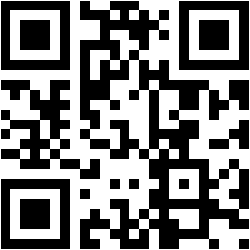 Matthew N. Murray ● Baker Center and Center for Business & Economic Research
27